UV-Vis spektrofotometria gyakorlat
Nagy Imre
Debreceni Egyetem
1
1. Műszer bemutatása
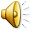 2
2. Papaverin koncentrációjának meghatározása kalibrációs egyenes segítségével
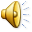 3
2. Papaverin koncentrációjának meghatározása kalibrációs egyenes segítségével
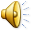 4
2. Papaverin koncentrációjának meghatározása kalibrációs egyenes segítségével
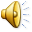 5
2. Papaverin koncentrációjának meghatározása kalibrációs egyenes segítségével
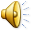 6
2. Papaverin koncentrációjának meghatározása kalibrációs egyenes segítségével
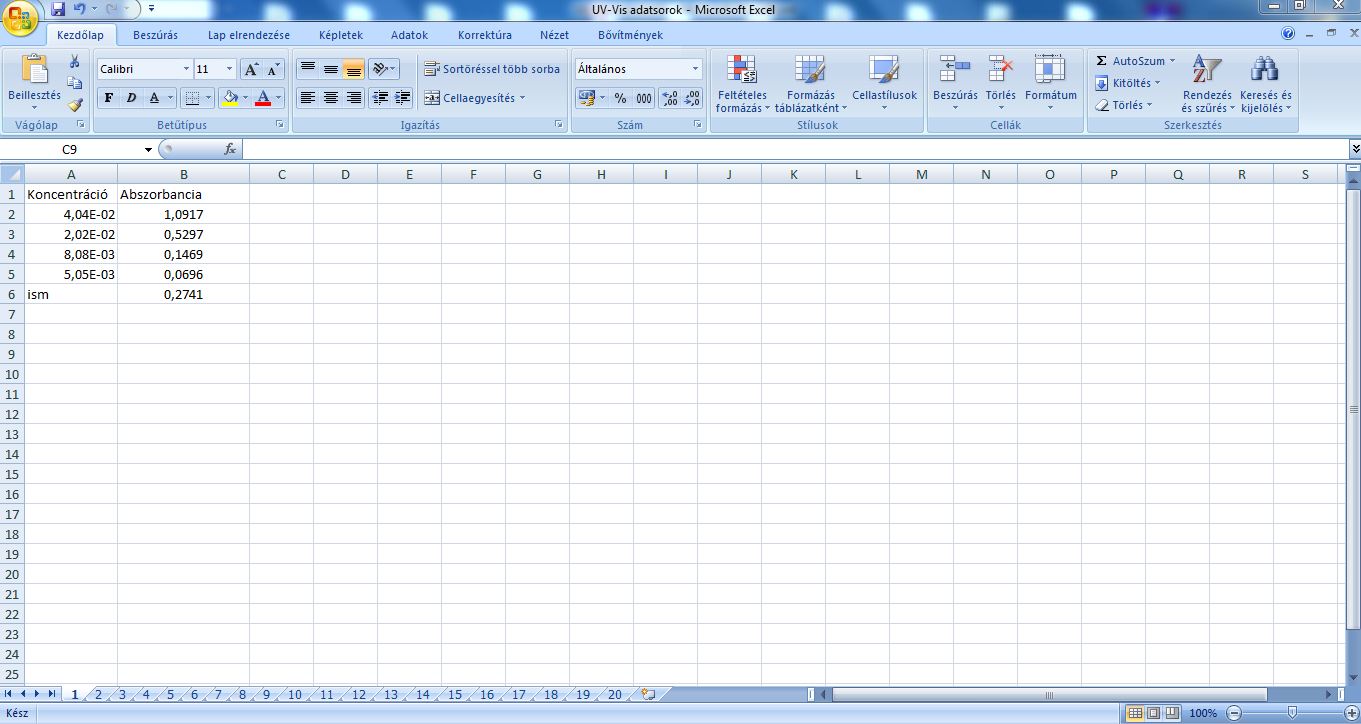 Mért értékek
Ismeretlen koncentrációjú papaverin abszorbanciája
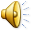 Fülek
7
2. Papaverin koncentrációjának meghatározása kalibrációs egyenes segítségével
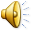 Beillesztett abszorbancia értékek
8
2. Papaverin koncentrációjának meghatározása kalibrációs egyenes segítségével
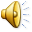 Kalibráló egyenes
9
2. Papaverin koncentrációjának meghatározása kalibrációs egyenes segítségével
Ismeretlen koncentrációjú papaverin koncentrációja
Ismeretlen koncentrációjú papaverin abszorbanciája
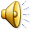 10
3. Jegyzőkönyv
Tartalmazza: név, Neptun kód, Skype felhasználónév
Maximum egy oldal elméleti bevezető
Spektrumok felvételének menete
Mérési adatok táblázatos formában
 Papaverin kalibrációs egyenesének meghatározása ábrával
Az ismeretlen koncentrációjú papaverin minta koncentrációjának meghatározása
Diszkusszió
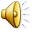 11